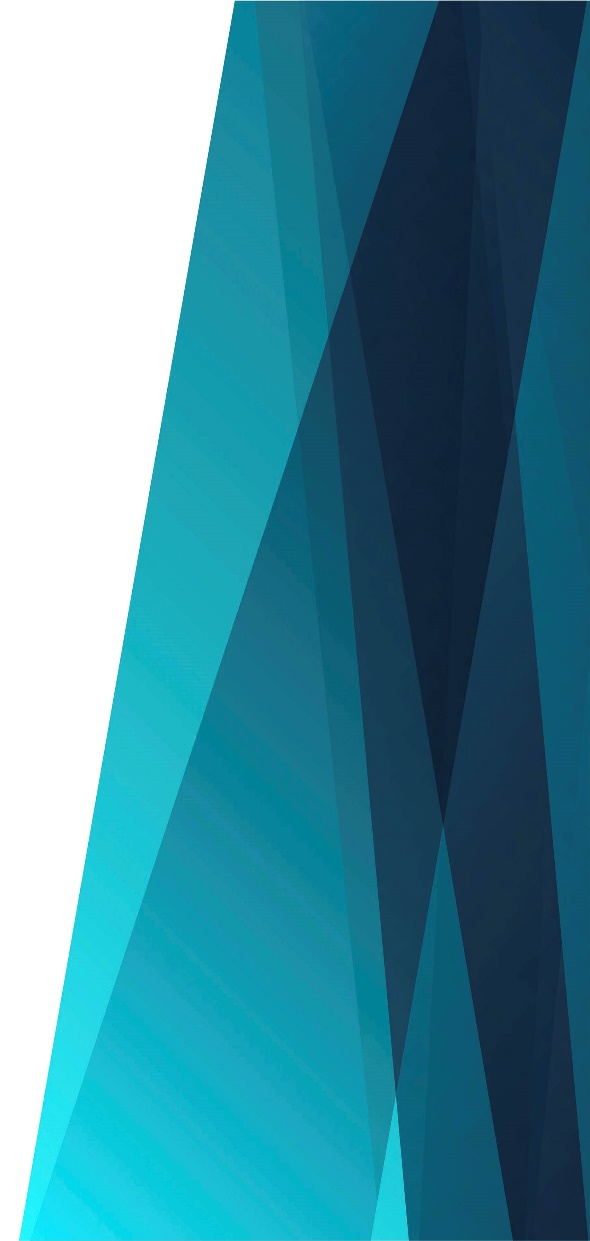 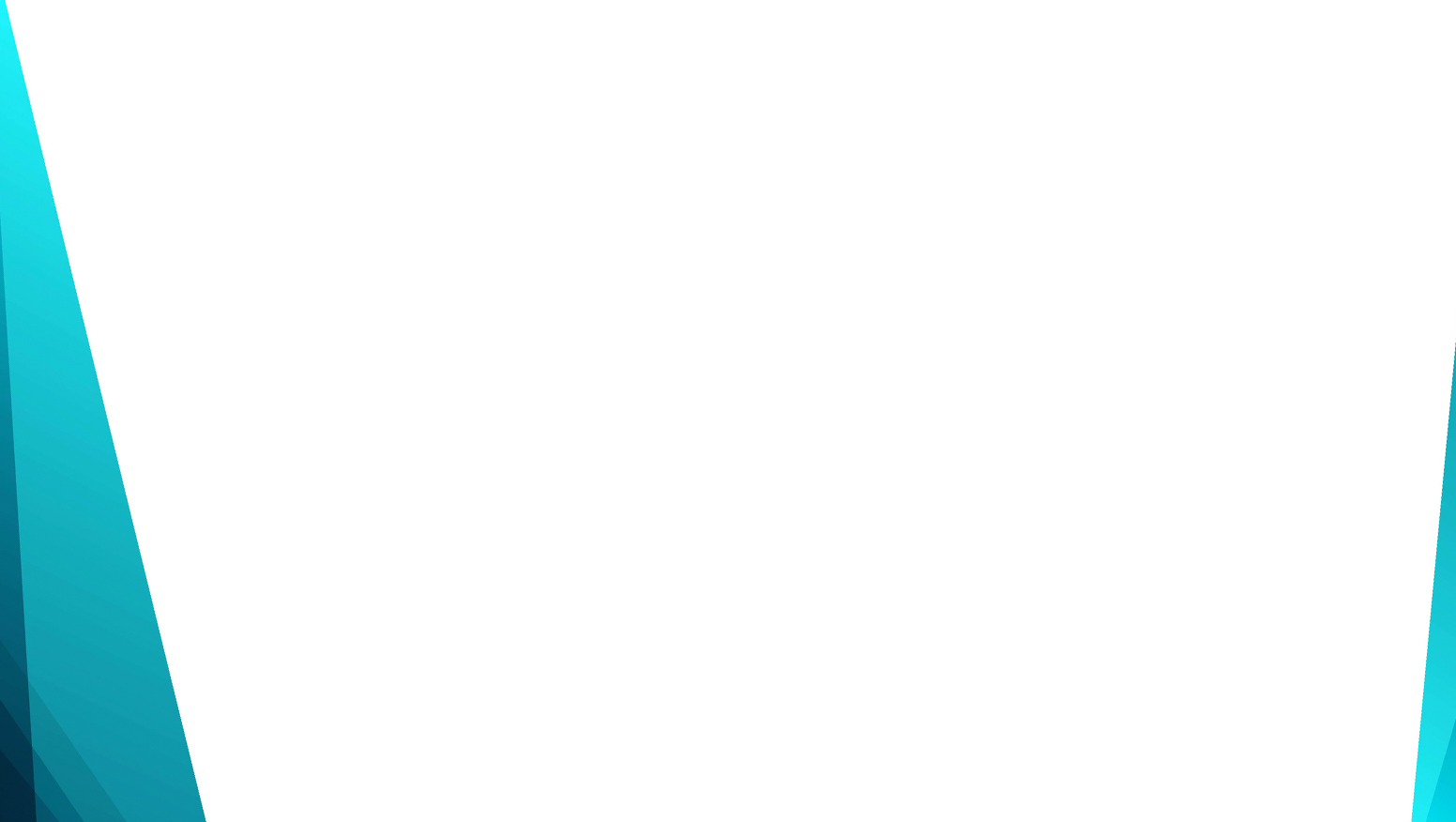 Буду жить под защитой Твоих
крыл
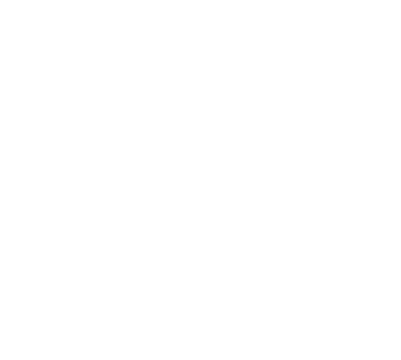 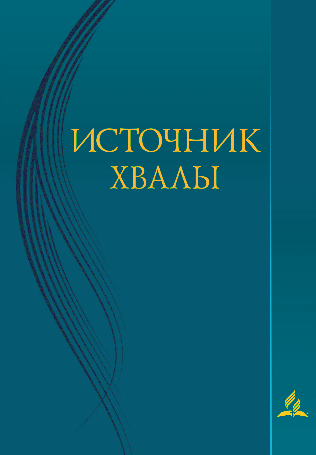 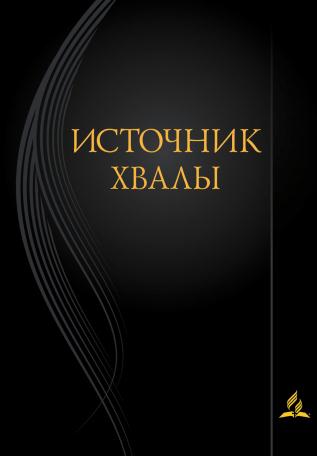 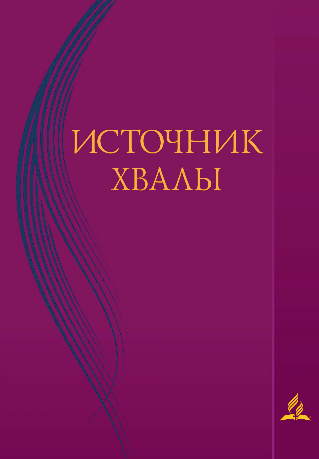 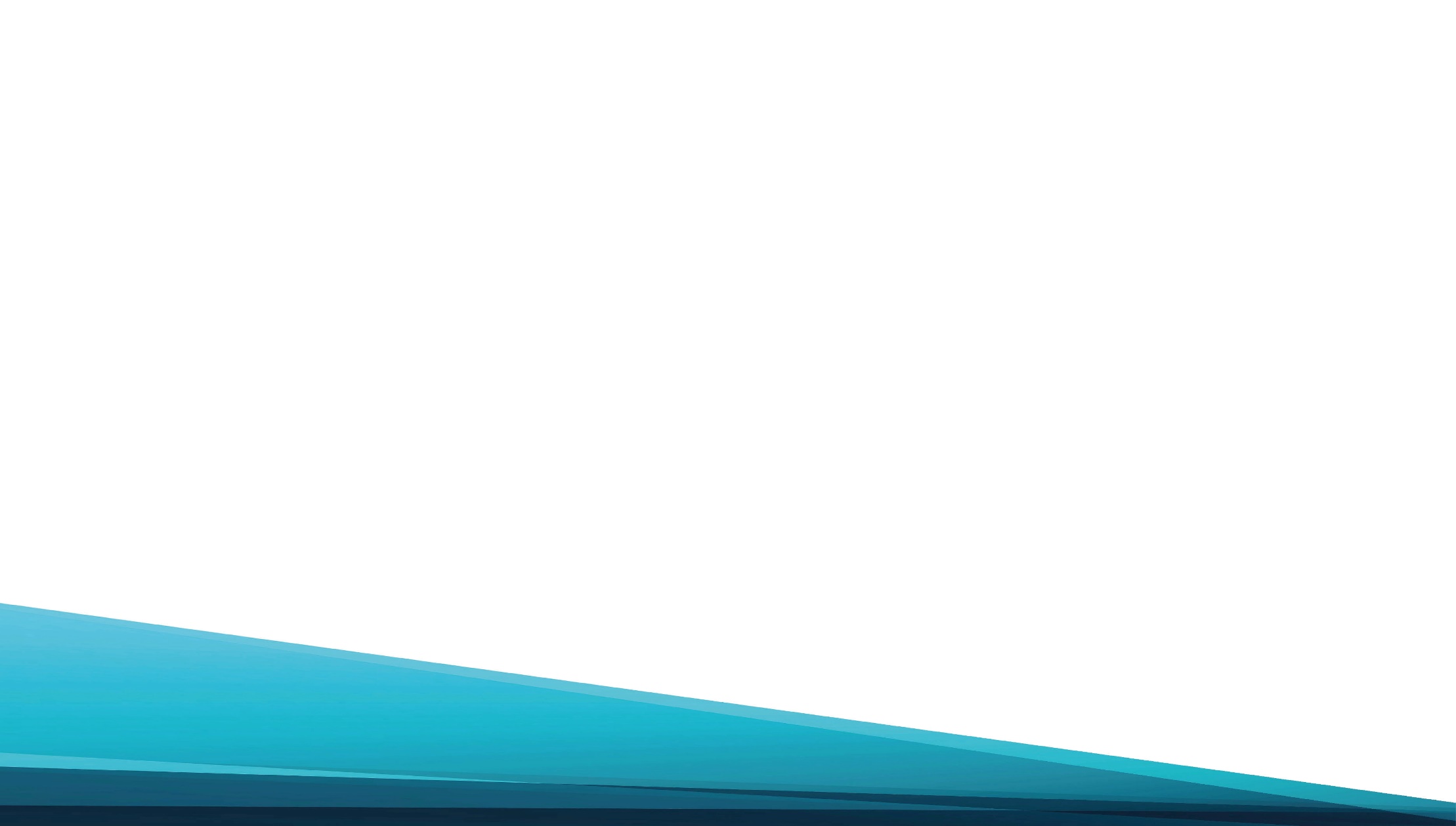 Буду жить под защитой 
						Твоих крыл,
Буду я в мире Божией любви.
Ночь настанет, и я не устрашусь,
Когда я под защитой	Твоих крыл.
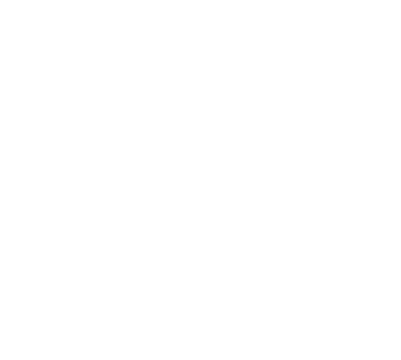 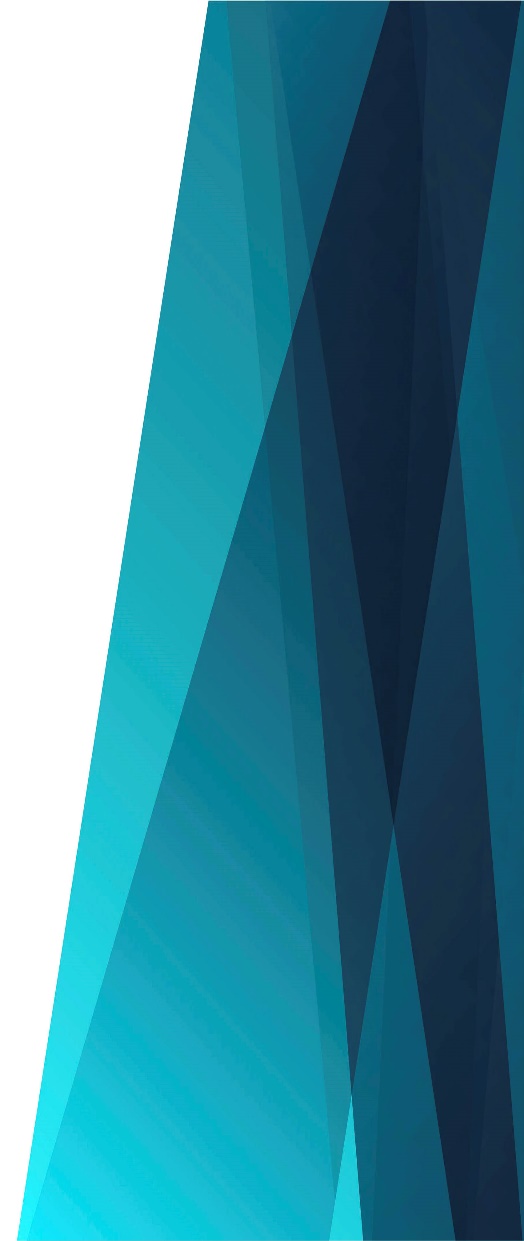 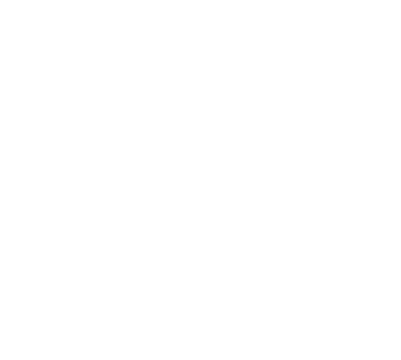 Припев: 
Под защитой, под защитой
Под защитой Твоих крыл.
Под защитой, под защитой
Под защитой Твоих крыл.
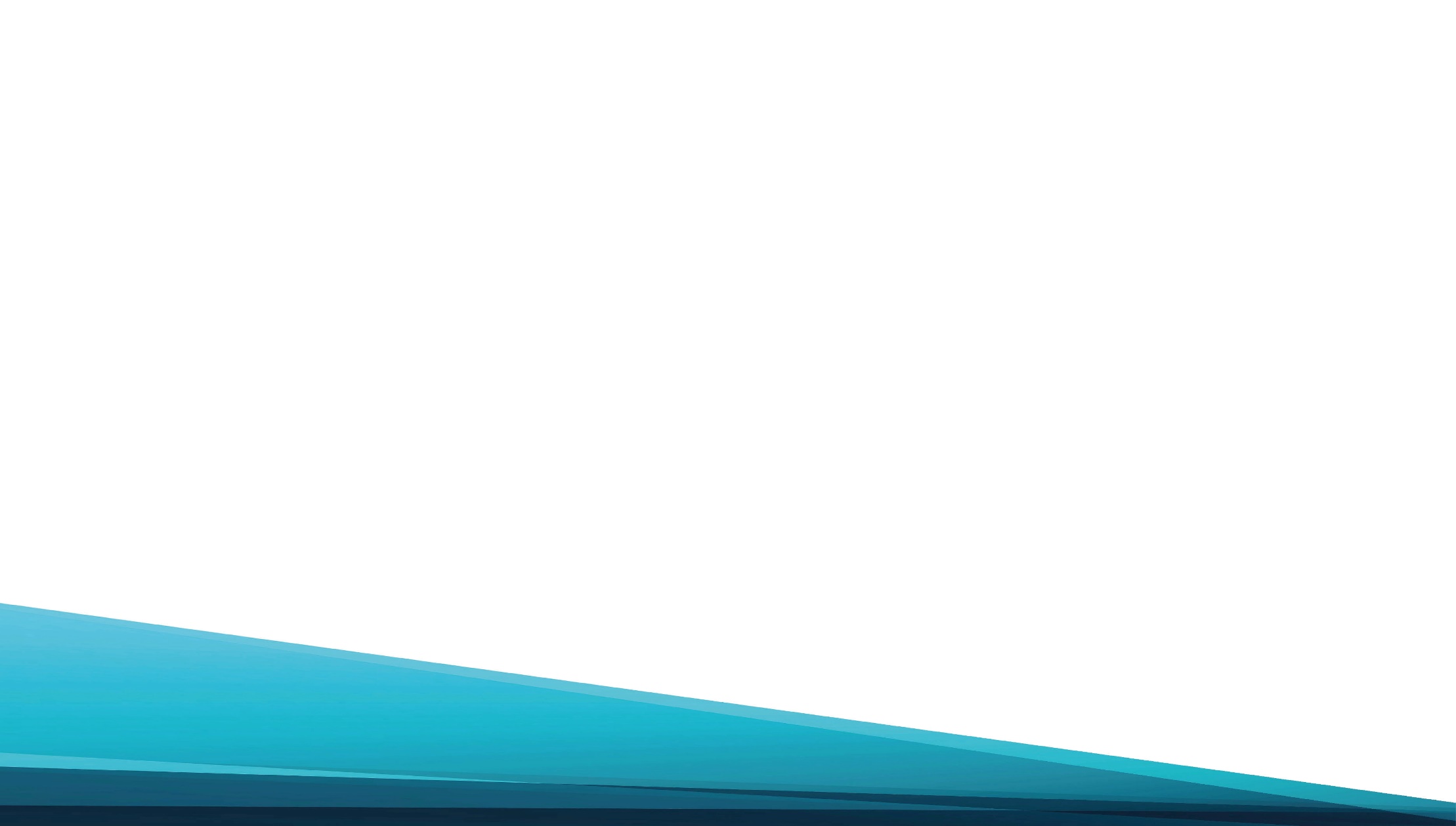 Я спасён под защитой 
						Твоих крыл,
Мой покой под охраною Твоей.
Пусть летят стрелы, я не убоюсь,
Когда я под защитой 
						Твоих крыл.
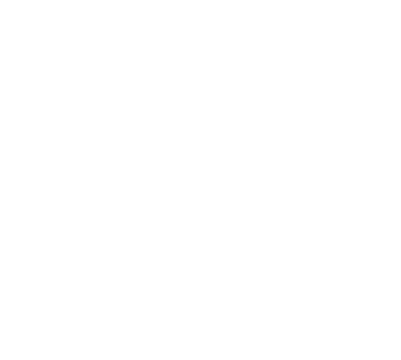 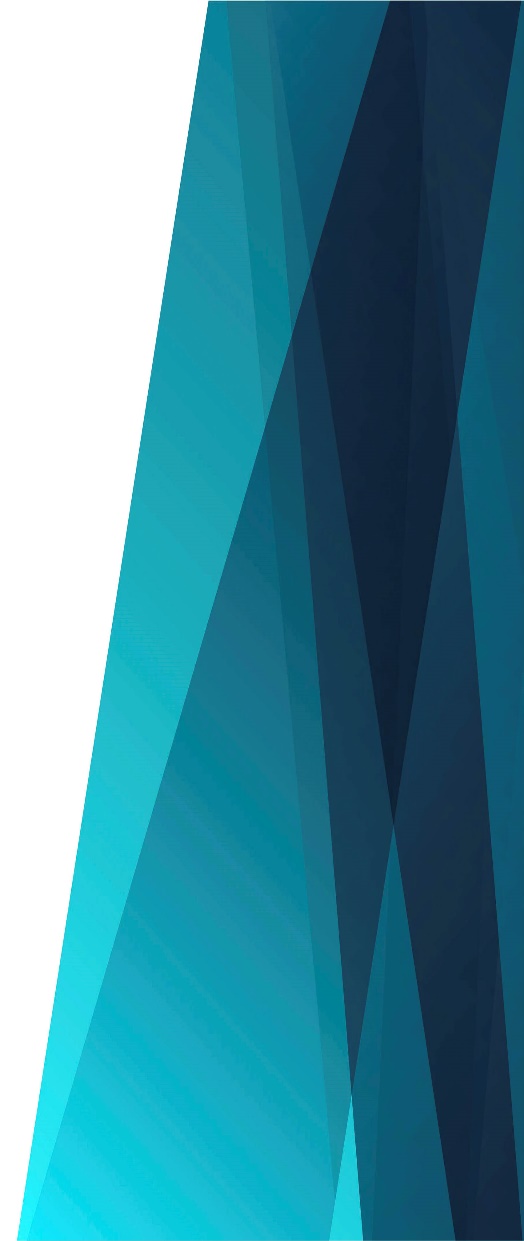 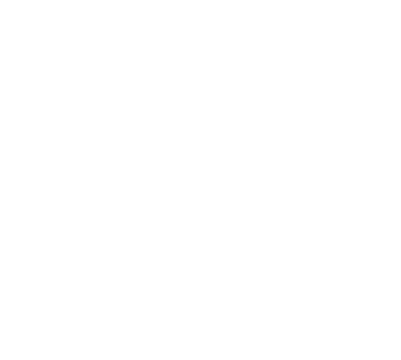 Припев: 
Под защитой, под защитой
Под защитой Твоих крыл.
Под защитой, под защитой
Под защитой Твоих крыл.